The Evolution of Cardiovascular Outcomes Trials in T2DM Over the Years
Darren K. McGuire, MD, MHSc
Professor of Medicine
University of Texas Southwestern Medical Center
Conflict of Interest Disclosure
Consultancy
Novo Nordisk
Regeneron
Sanofi Aventis
Boerhinger Ingelheim
Merck
Clinical Trials Leadership
Takeda
Merck
Astra Zeneca
Janssen
Eli Lilly
Boerhinger Ingelheim
Novo Nordisk
Lexicon
Eisai
GlaxoSmithKline
Guidance for Diabetes Drug Development 1990-2008
ICH Guidelines:
1500 patients exposed
300-600 x 6 months 
100 x 1 year

Approval based on as little as 
   200 patient-years of exposure
Paradigm shift
Increasing incidence/prevalence of T2DM
>10% of US adult population
Growing awareness of CV impact of T2DM
Numerous examples of adverse drug effects
On target
Off target
Proliferation of medications available
Half-Century of HTN & T2DM Medications in U.S.
dopamine agonists
renin inhibitors
angiotensin II 
receptor
blockers
bile acid
sequestrants
DPP-4 inhibitors
ACE Inhibitors
Ca2+ channel blockers
amylin mimetics
GLP-1 receptor agonists
peripheral
α-1 blockers
meglitinides
β-blockers
central
α-2 agonists
thiazolidinediones
adrenergic
 neuronal 
 blockers
diuretics
Biguanides
biguanides
sulfonylureas
vasodilators
SGLT-2
inhibitors
12
zz
11
zz
10
9
8
7
Number of Medication Classes
6
5
4
3
insulin
2
1
Courtesy of Silvio Inzucchi, MD, Yale University
1950            1960             1970            1980             1990             2000            2010          2015
Present FDA Regulatory Guidance for Drugs for Type 2 Diabetes
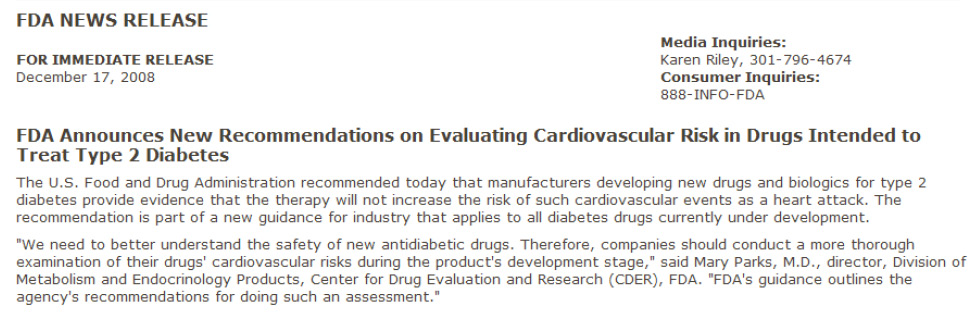 “…sponsors should demonstrate that the therapy will not result in an unacceptable increase in cardiovascular risk.”
Requires ~15,000 pt-yrs of exposure
http://www.fda.gov/NewsEvents/Newsroom/PressAnnouncements/2008/ucm116994.htm
The sky is falling…
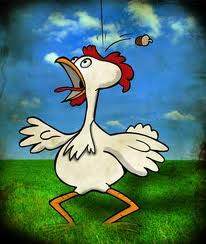 …it was just an acorn that fell.
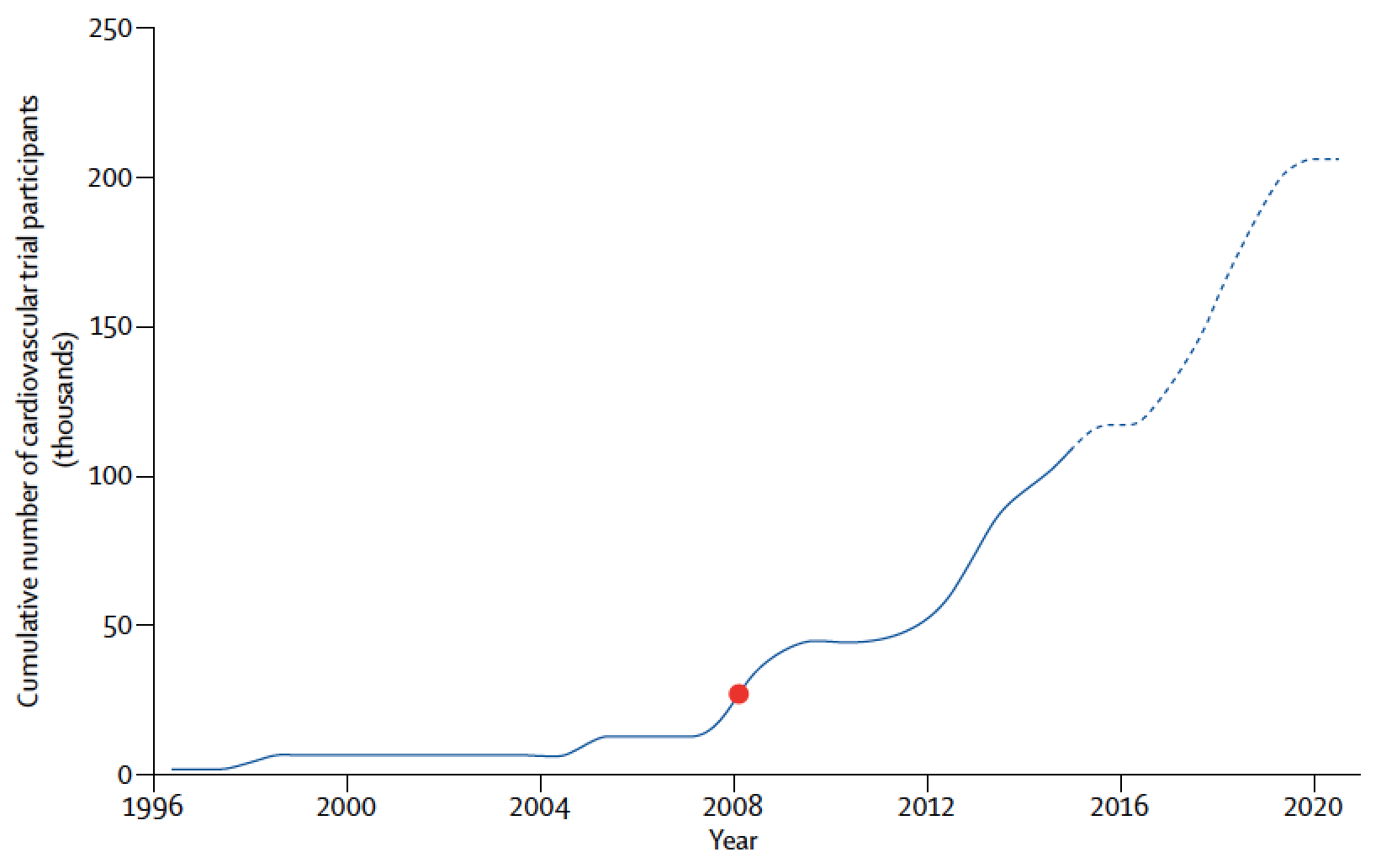 25 Trials Ongoing/Completed
8 classes of medications
>200,000 planned participants
2008FDA guidance
Holman RR et al. Lancet 2014; 383: 2008–17.
SAVOR-TIMI 53 Enrollment
Final Enrollment
n=16,492
Last Patient Enrolled
December 12, 2011
1st Patient Enrolled
May 5, 2010
Courtesy of Ben Scirica, MD, TIMI Study Group
Time to Onset of First Primary MACE in Prior Pooled Analysis
Saxagliptin
Controlled Phase 2b/3 Pooled Population
HR 0.44
(95% CI 0.24-0.82)
41 total events
Control
All Saxa
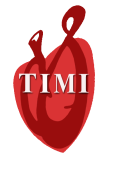 Frederich R, et al. Postgraduate Medicine 2010;122(3). doi: 10.3810/pgm.2010.05.2138.
Proposed Pleiotropic CV Effects of DPP4 Inhibition and GLP1-RA
Myocardial  infarct size1,2
Endothelialfunction3
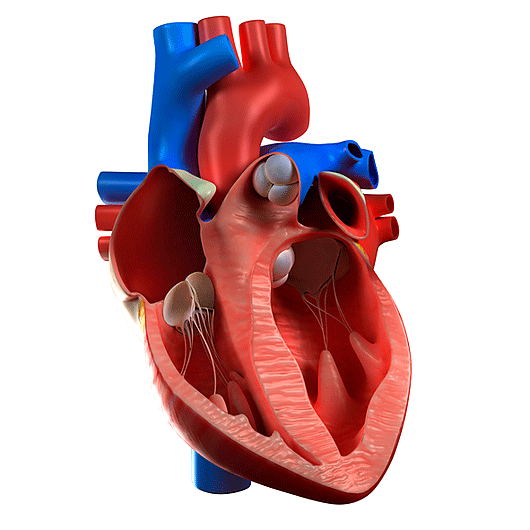 Inflammation and    oxidative stress4
Triglycerides8
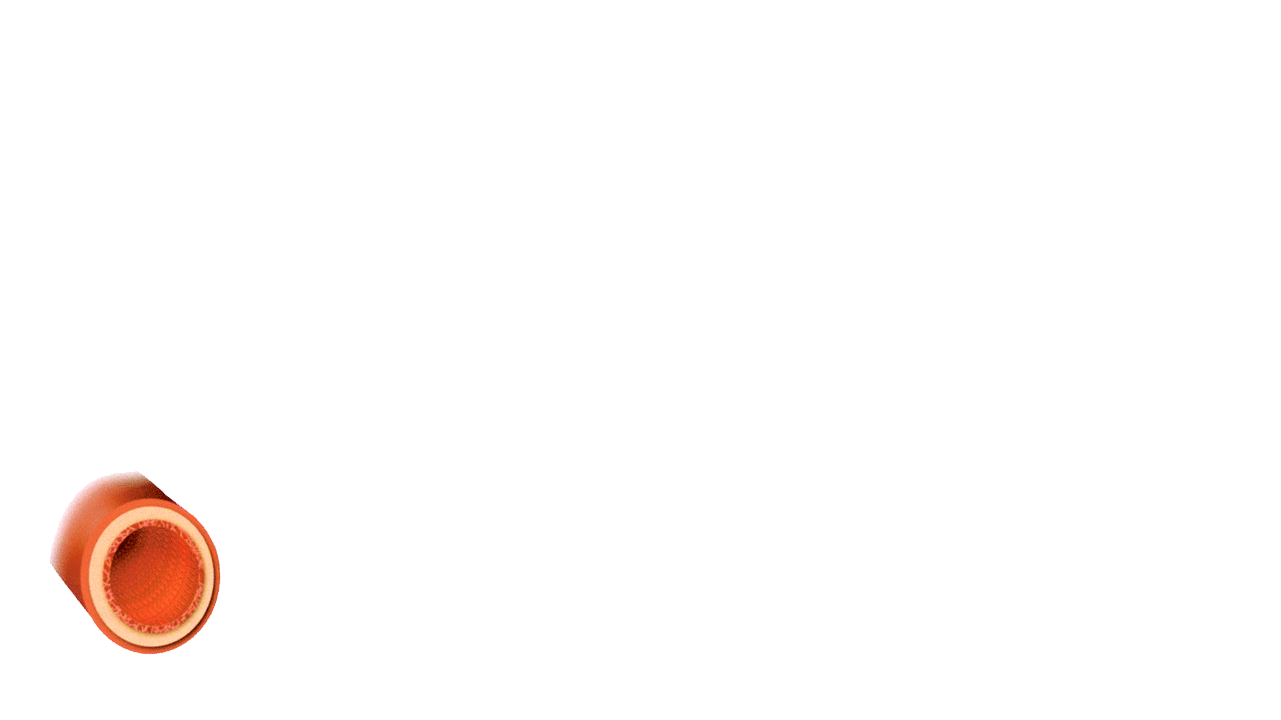 Leftventricularfunction6,7
Atherosclerotic
 plaque volume5
1. Ye et al. Am J Physiol Heart Circ Physiol 2010;298:H1454–65. 2. Hocher et al. Int J Cardiol 2013;167:87–93. 3. van Poppel et al. Diabetes Care 2011;34:2072–77. 4. Kröller-Schön et al. Cardiovasc Res 2012;96:140–9. 5. Ta et al. J Cardiovasc Pharmacol 2011;58:157–66. 6. Sauvé et al. Diabetes 2010;59:1063–73. 7. Read et al. Circ Cardiovasc Imaging 2010;3:195–201. 8. Matikainen et al. Diabetologia 2006;49:2049–57.
[Speaker Notes: Notes
Several mechanistic studies have indicated potential CV effects of the DPP4 inhibitor class:
Ye et al. was a study in mice, which showed that the myocardial infarct size-limiting effect of sitagliptin was PKA-dependent.
Hocher et al. showed that linagliptin reduced infarct size after myocardial ischaemia/reperfusion in rats.
Van Poppel: vildagliptin for 4 weeks improved endothelium-dependent vasodilatation in 16 subjects with T2D.
Kröller-Schön: in vivo (rat) and cell culture studies revealed antioxidant and anti-inflammatory properties of linagliptin, independent of glucose-lowering properties.
Ta: alogliptin treatment reduced atherosclerotic lesions in diabetic mice.
Sauvé and Read: improvement in LV performance is after MI (mice, ex vivo) and stress (humans).
Matikainen: vildagliptin for 4 weeks improved postprandial plasma triglyceride in 15 T2D patients vs placebo (n = 16).

Abbreviations
CV, cardiovascular; DPP4, dipeptidyl peptidase 4; LV, left ventricular; MI, myocardial infarction; PKA, protein kinase A; T2D, Type 2 Diabetes.]
SAVOR TIMI 53-Primary Endpoint
N = 16,492
1222 Primary MACE Events
14
HR 1.00 
95% CI 0.89-1.12
p<0.001 (non-inferiority)
12
2y KM
Saxagliptin 	  7.3%


Placebo 	  7.2%
10
8
CV Death, MI or Ischemic CVA (%)
6
4
2
6
12
18
24
Months
8212
Placebo
7983
7761
7267
4855
8280
Saxagliptin
8071
7836
7313
4920
Scirica BM, et aI. N Engl J Med 2013; 369: 1317-1326.
Rare but serious adverse drug reactions require large exposure…
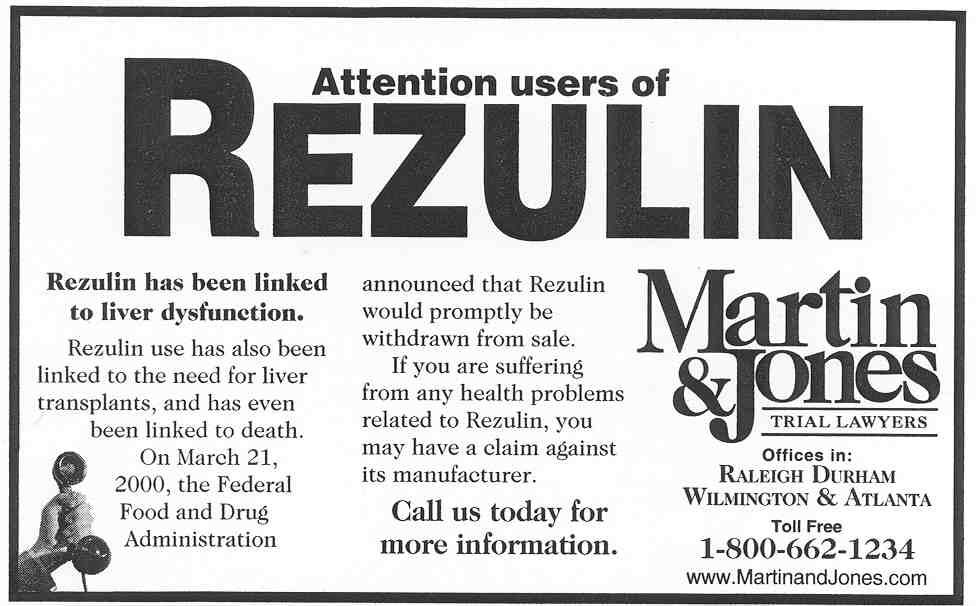 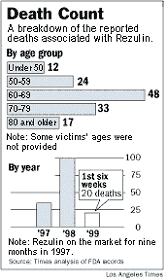 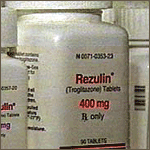 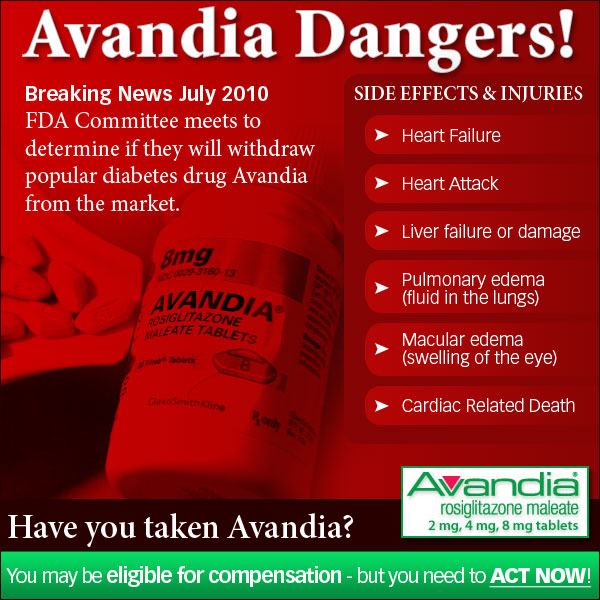 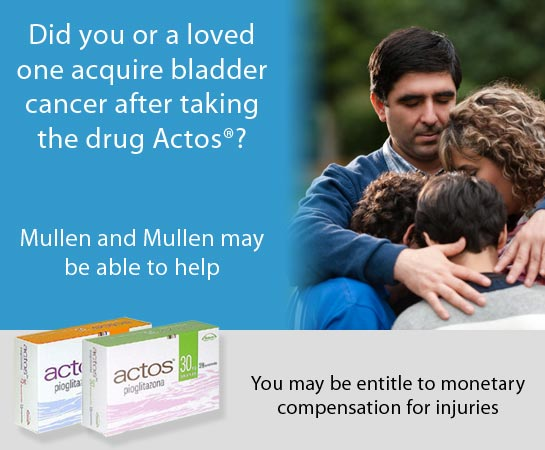 Courtesy of Ben Scirica, MD, TIMI Study Group
Rare but serious adverse drug reactions require large exposure…
Taspoglutide (~600 pt years)
Nausea
Vomiting
Antibody formation
Anaphylactoid reactions
Aleglitazar (>14,000 patient years)
HF
Decline in eGFR
Bone fracture
GI Bleeds
Fasiglifam (~2000 patient years)
Drug-associated liver injury (10-fold increase in elevated LFTs)
Rosenstock J et al. Diabetes Care 2013; 36: 498–504.
Lincoff AM et al. JAMA 2014; 311: 1515-1525.
Gastrointestinal Bleeding Associated with Aleglitazar: ALECARDIO Trial
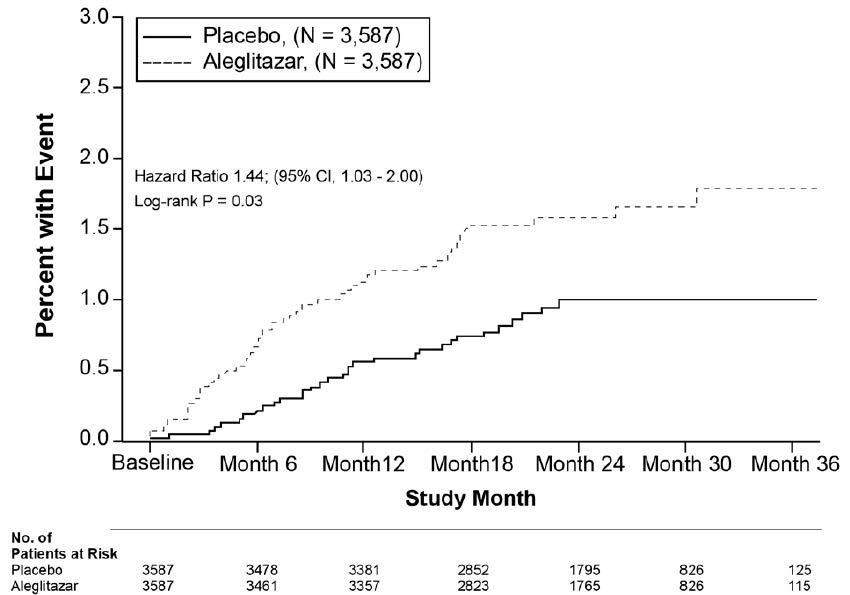 Lincoff AM et al. JAMA 2014; 311: 1515-1525.
SAVOR TIMI 53-Hospitalization for Heart Failure
Time to the 1st occurrence of any hospitalization for heart failure;
517 events
Sa
x
a
g
l
i
p
ti
n
Pl
a
c
e
b
o
HR 1.27
P=0.007
3.5%



	  2.8%
4%
)
%
(
HR 1.46
P=0.002
e
HR 1.80
P=0.001
r
3%
1.9%
u
l
i
a
F
t
r
a
1.1%
e
2%
H
r
o
Landmark Analysis at 12m
1.7% vs. 1.5% - HR 1.09, p=0.51

Time-varying interaction p value = 0.017
f
1.3%
n
o
i
t
a
1%
0.6%
z
i
l
a
t
i
p
s
o
0%
H
0
180
360
540
720
D
a
y
s
fr
o
m
R
a
n
d
o
m
i
za
ti
o
n
Scirica BM, et al. Circulation 2014; 130:1579-88.
SAVOR-TIMI 53, EXAMINE, and TECOS*:Hospitalization for Heart Failure
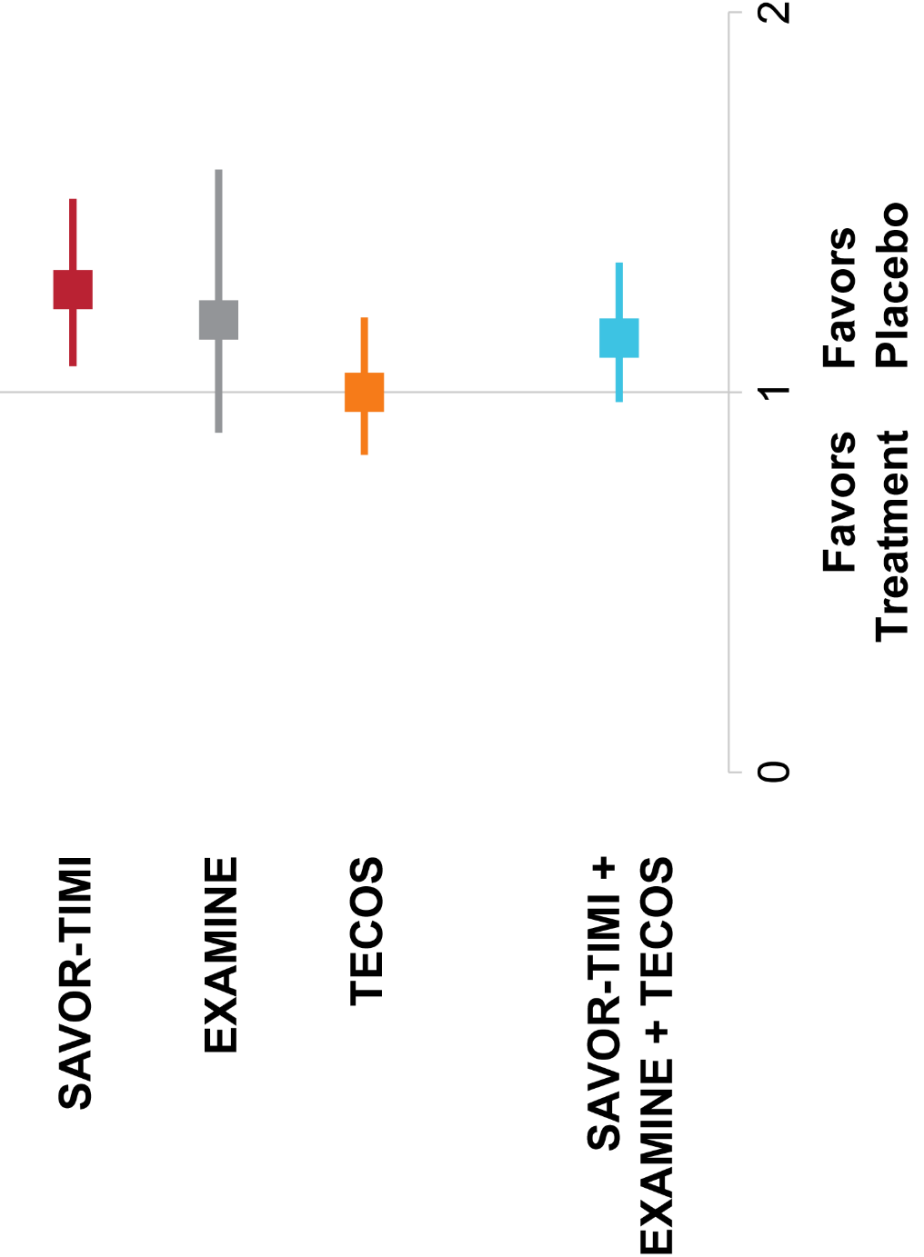 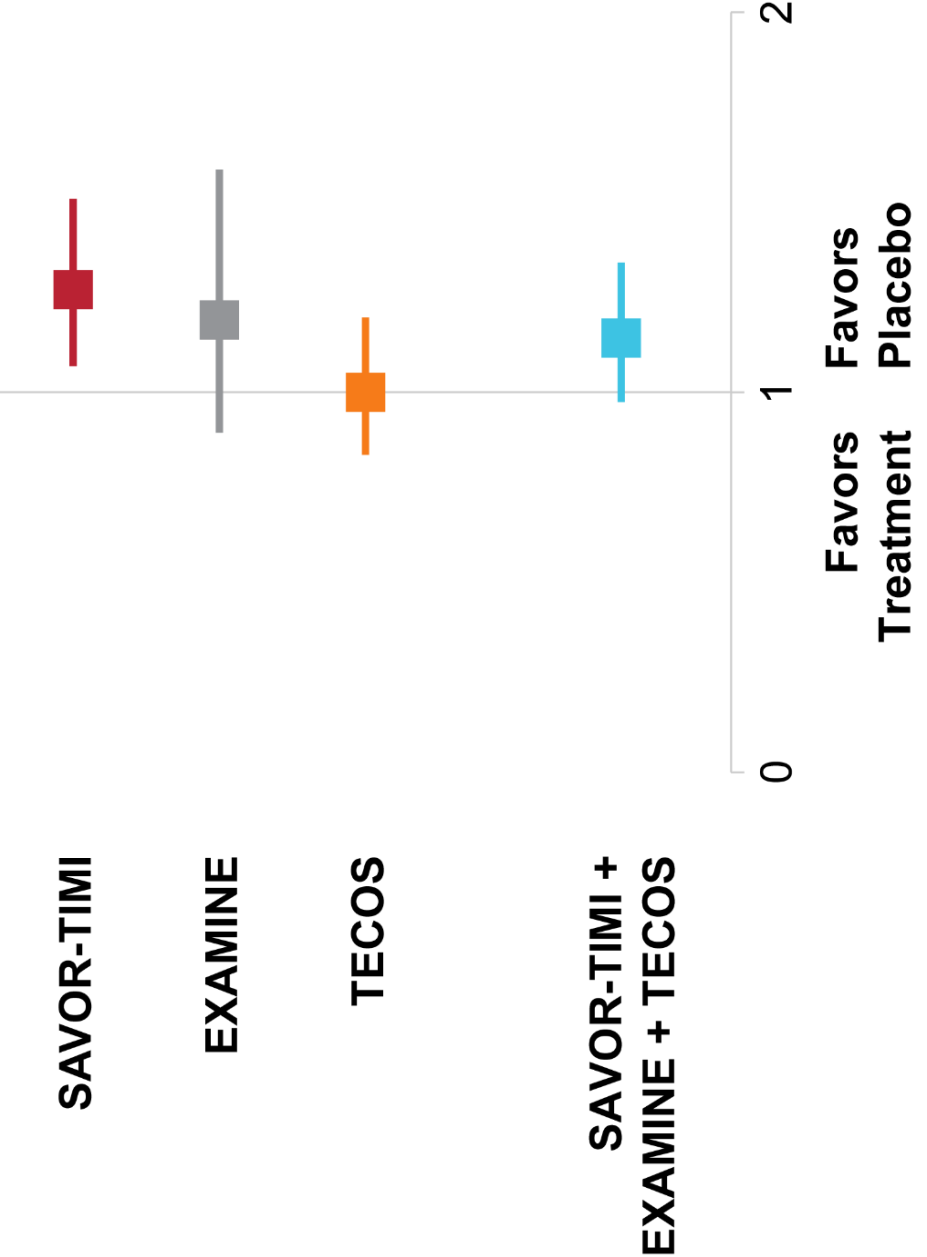 Test for heterogeneity for 3 trials: p=0.16, I2=44.9
McGuire DK, et al. ESC 2015
Conclusions
Diabetes is common and increasing, with significant associated CV morbidity and mortality

Role of glucose control in CVD risk mitigation remains uncertain
What drugs/strategies; what intensity; what timing
Side effects-both on- and off-target
Imperative to at a minimum establish CV safety

Evolution of regulatory guidance has dramatically altered the trial landscape of drug development for type 2 diabetes mellitus
>200,000 patients enrolled/planned in CV outcomes trials
4 trials now reported demonstrating CV safety
EMPA REG outcome has reported CV efficacy with empagliflozin